Crown Him With Many Crowns
DIADEMATA
SMD
4/4
Eb/Eb - DO

Verses: 3
PDHymns.com
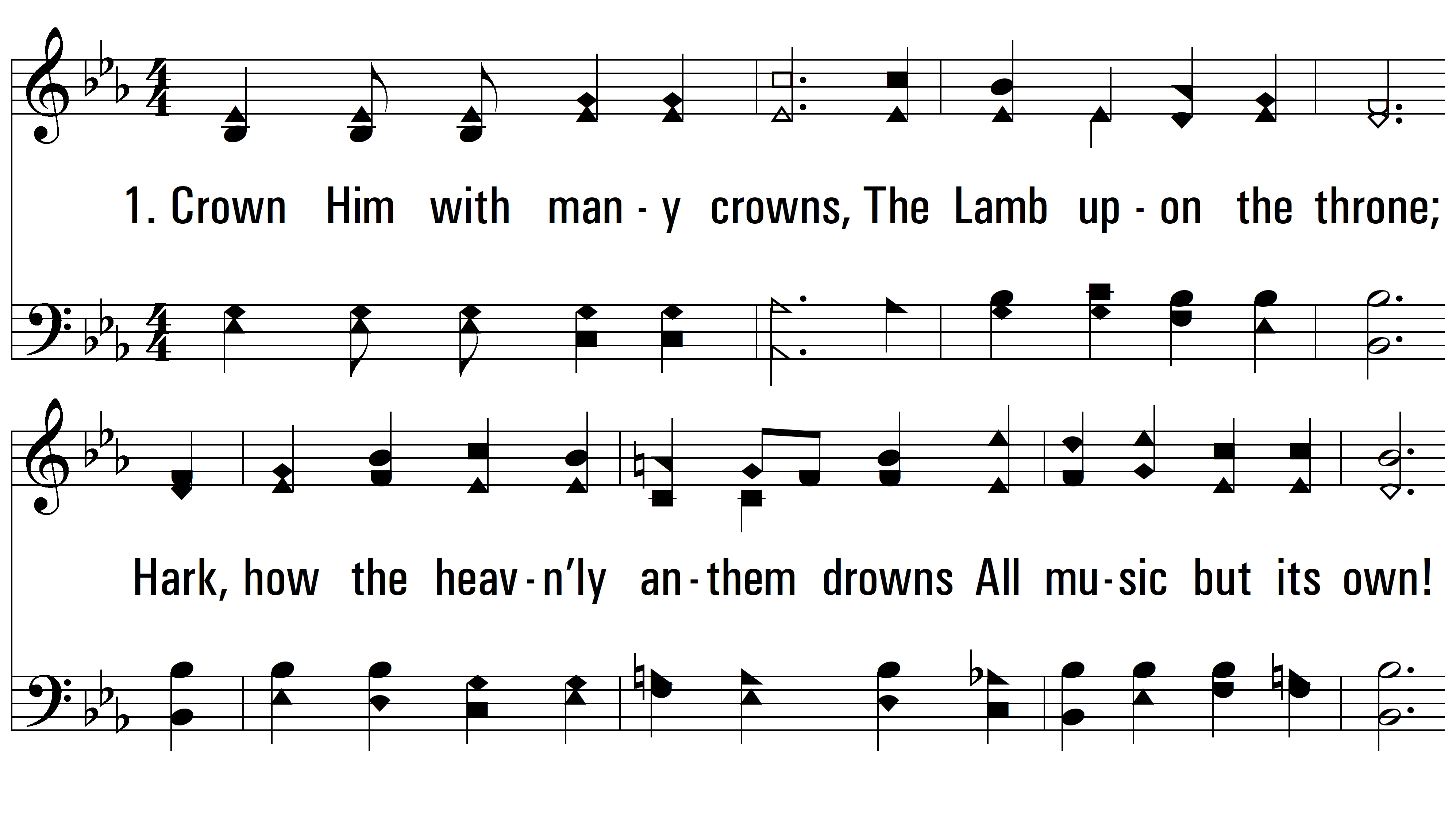 vs. 1 ~ Crown Him With Many Crowns
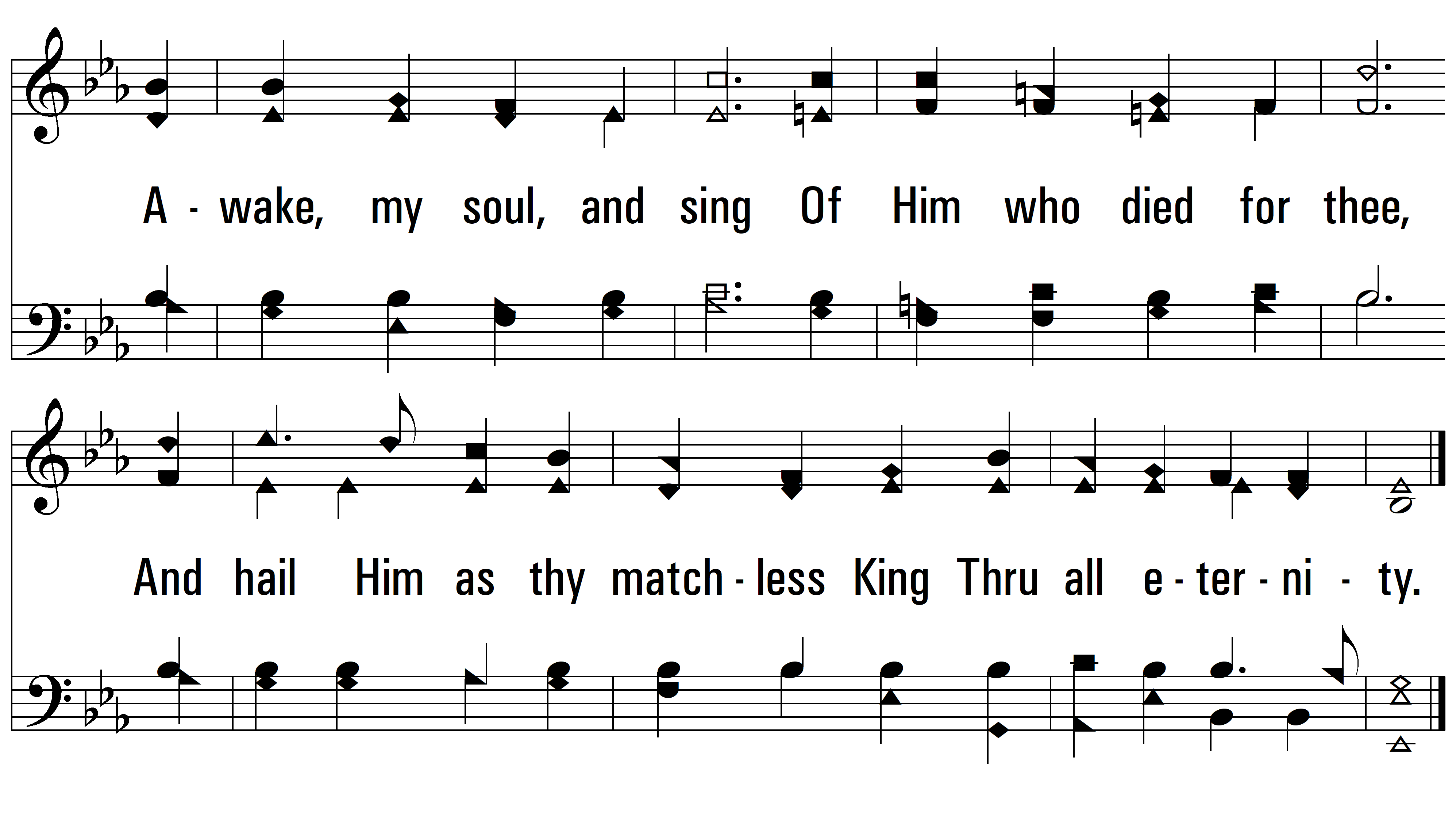 vs. 1
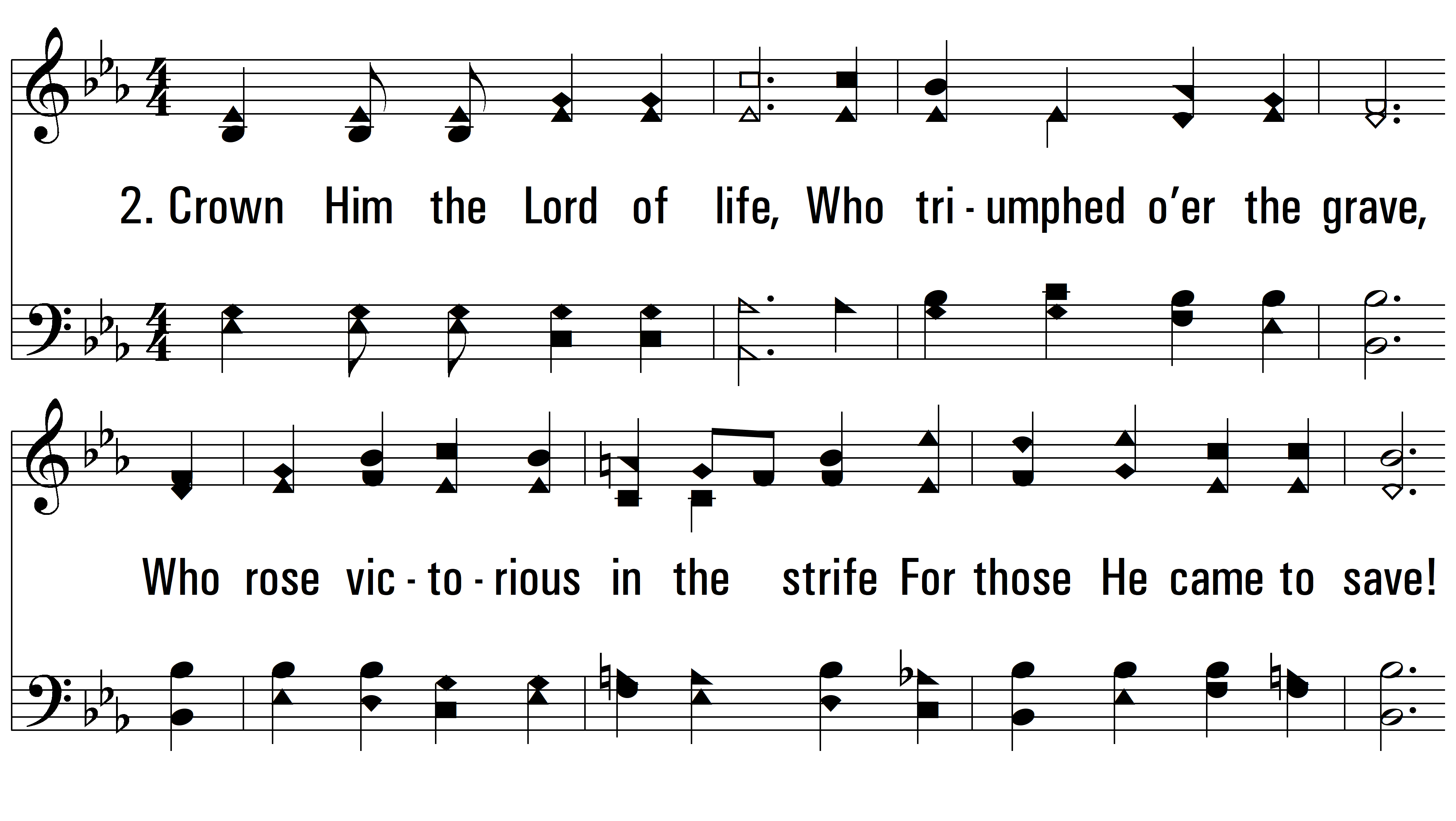 vs. 2 ~ Crown Him With Many Crowns
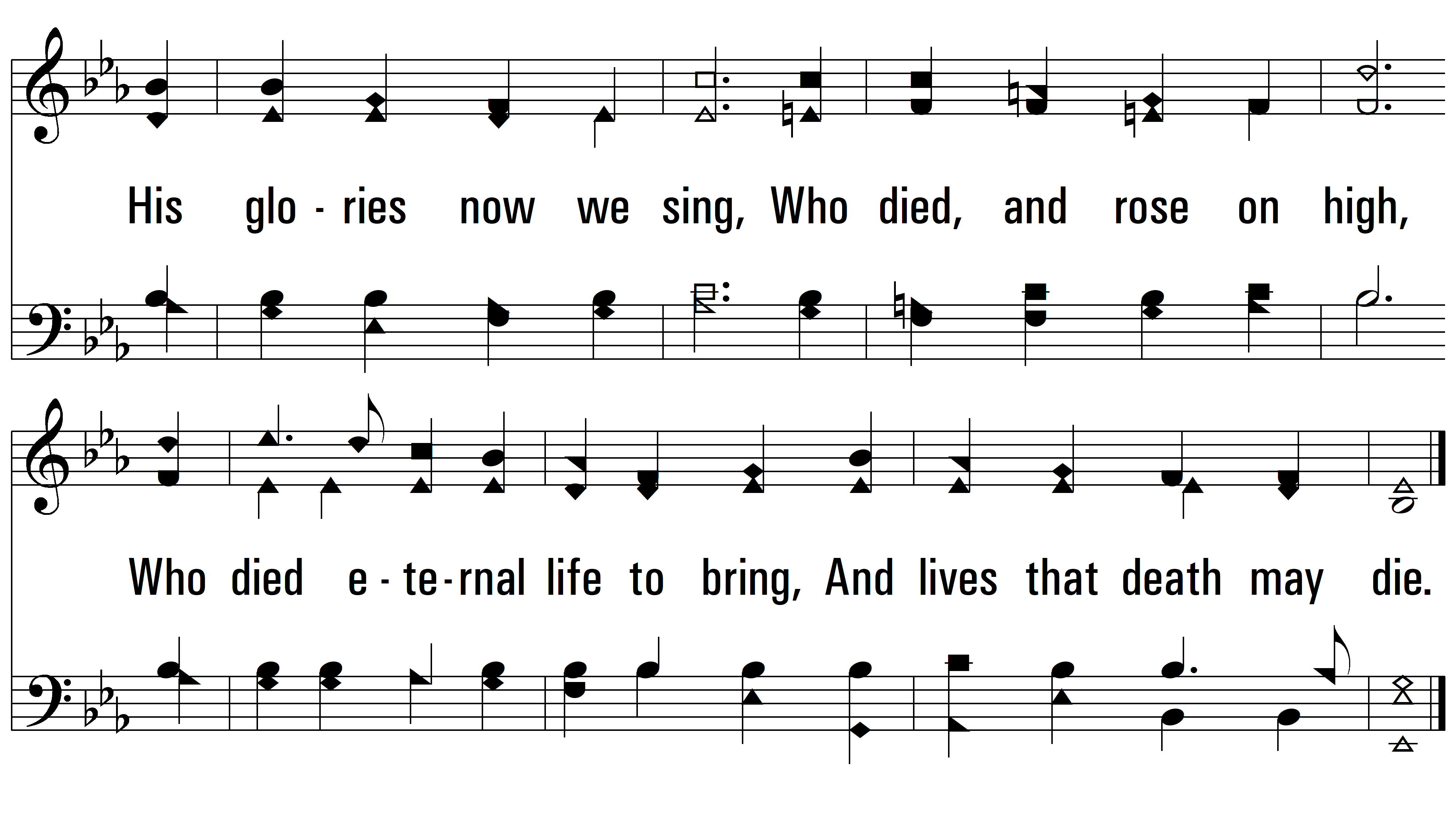 vs. 2
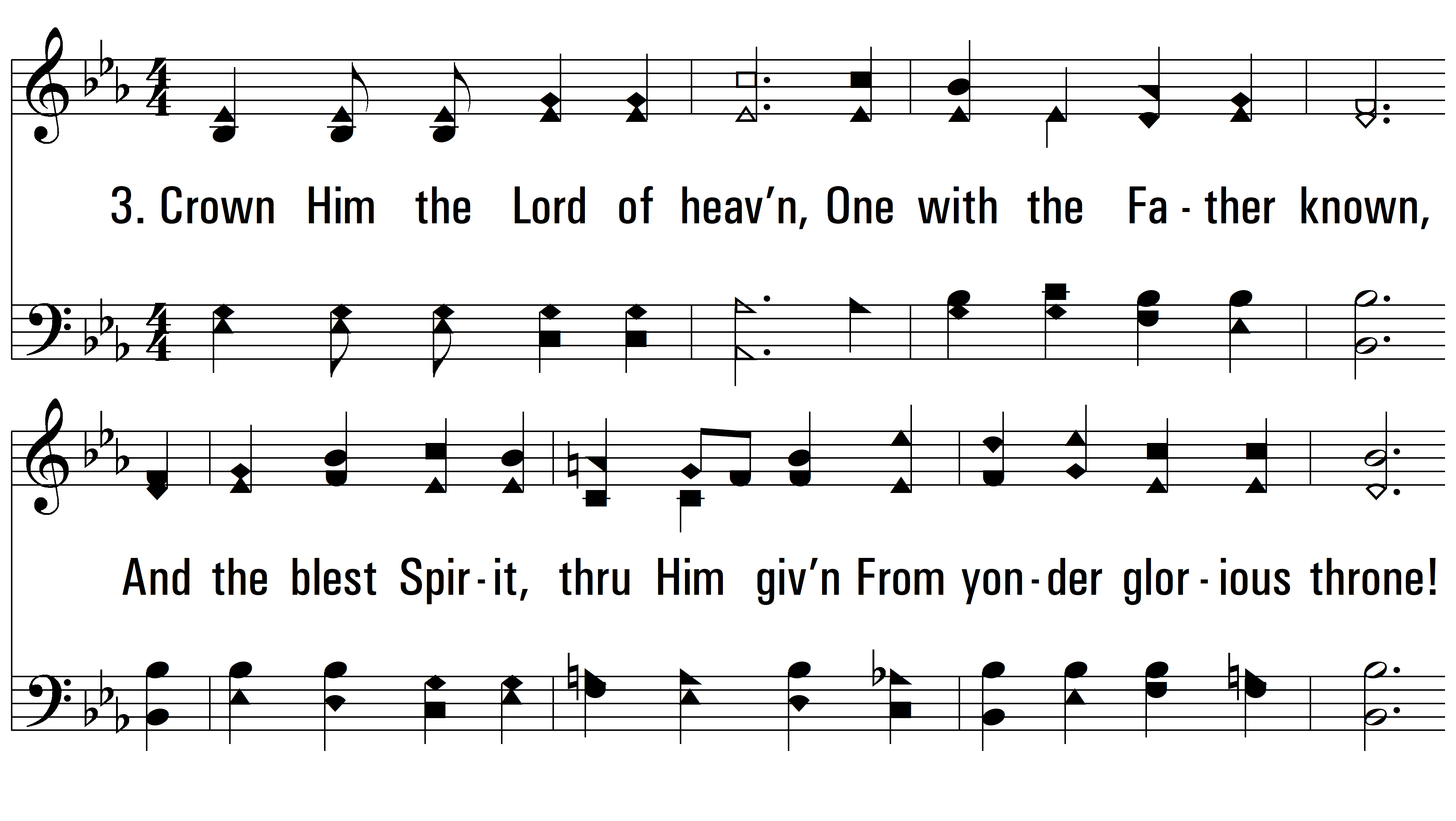 vs. 3 ~ Crown Him With Many Crowns
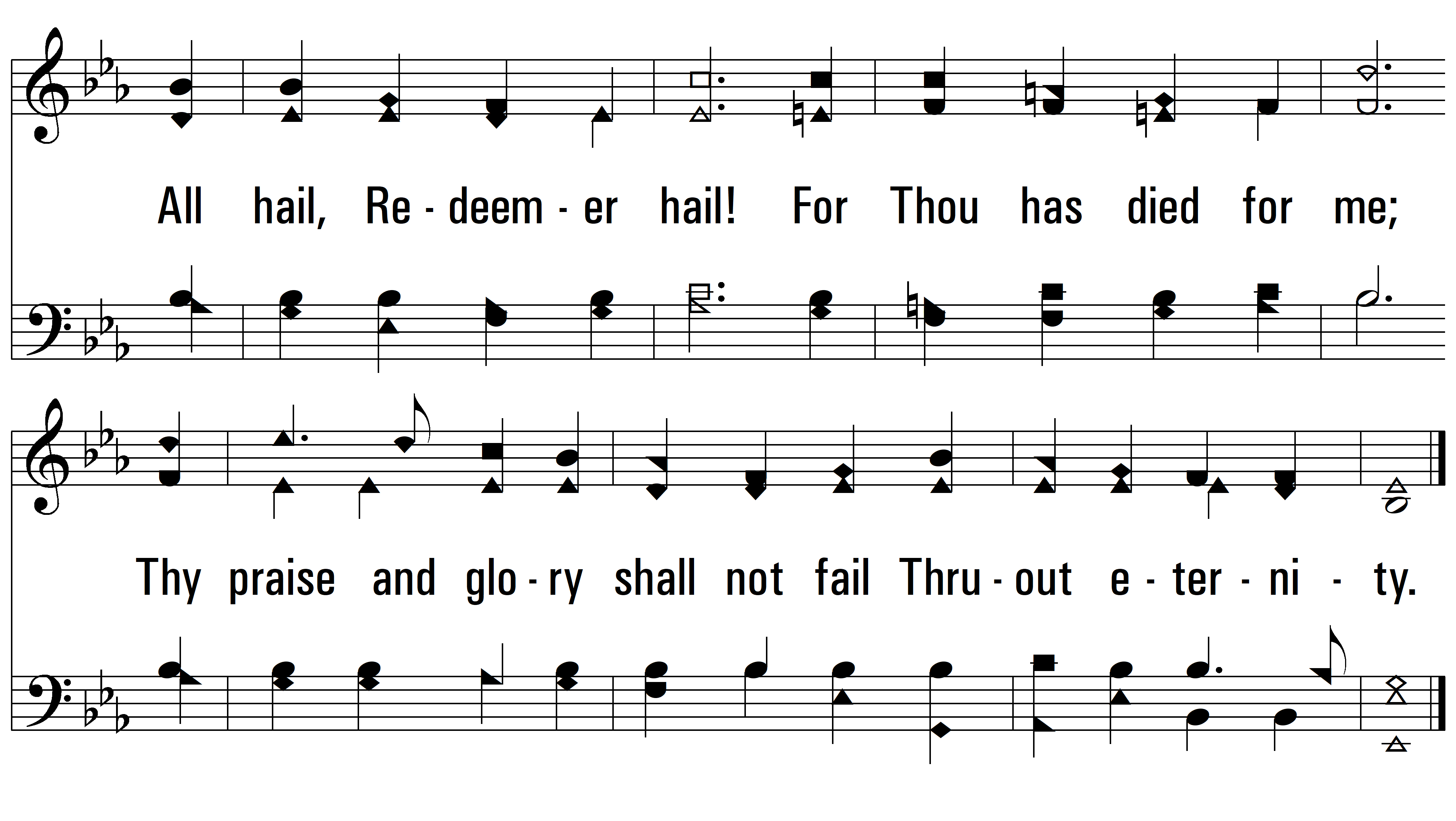 END
PDHymns.com
vs. 3